Da antenato mitico ad attrazione turistica. Il ritorno dell’orso sulle AlpiMichela Zucca
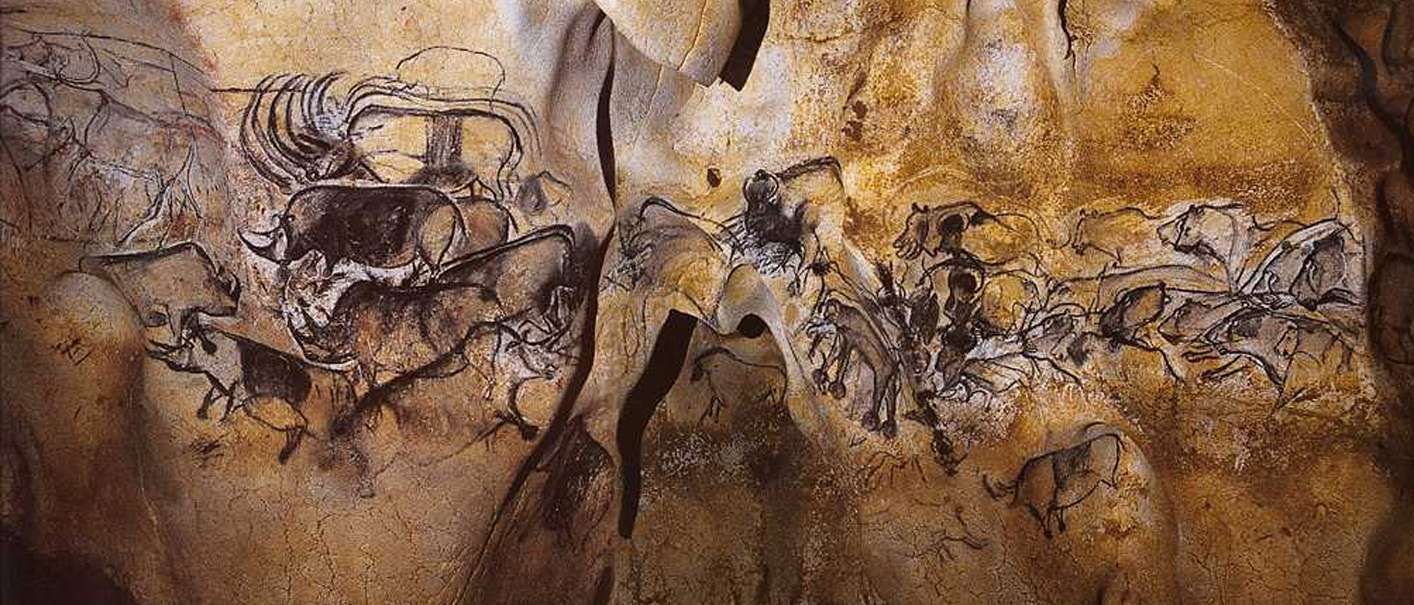 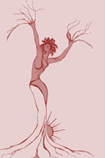 Michela Zucca
Servizi Culturali
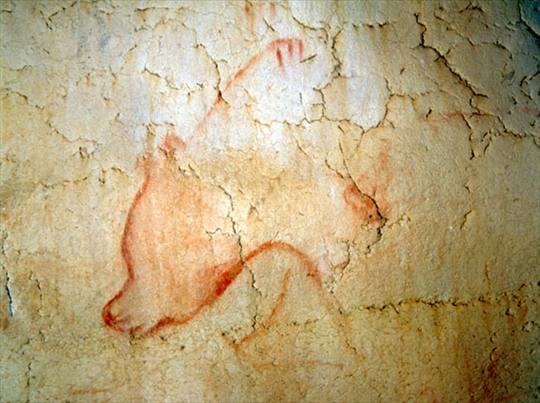 Ursus speleaus, grotta di Chauvet, Ardeche, Francia.
30.000 a.C., ocra rossa
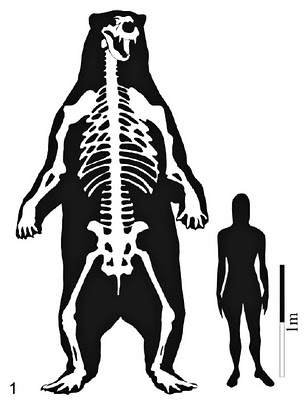 L’orso delle caverne (ursus spelaeus), si è estinto intorno al 15.000 a.C. Era  una belva possente alta 3,5 metri in posizione eretta (contro i 2,10 metri dell’attuale orso bruno) e del peso di 500/600 chili. A Chauvet c’era una camera con un grande blocco di roccia al centro (un altare?!) con sopra un’enorme testa di orso, circondata da altri cinque teschi più piccoli.
Lo sciamano della grotta dei Tros Freres, Ardeche, Francia, 13.000 a.C., rappresenta un essere metamorfico con le zampe di orso.
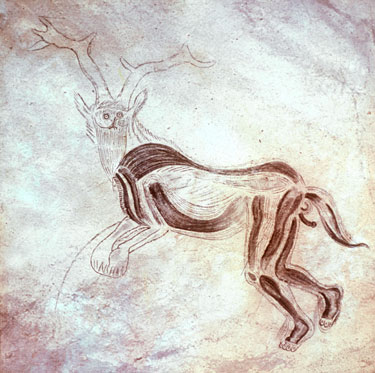 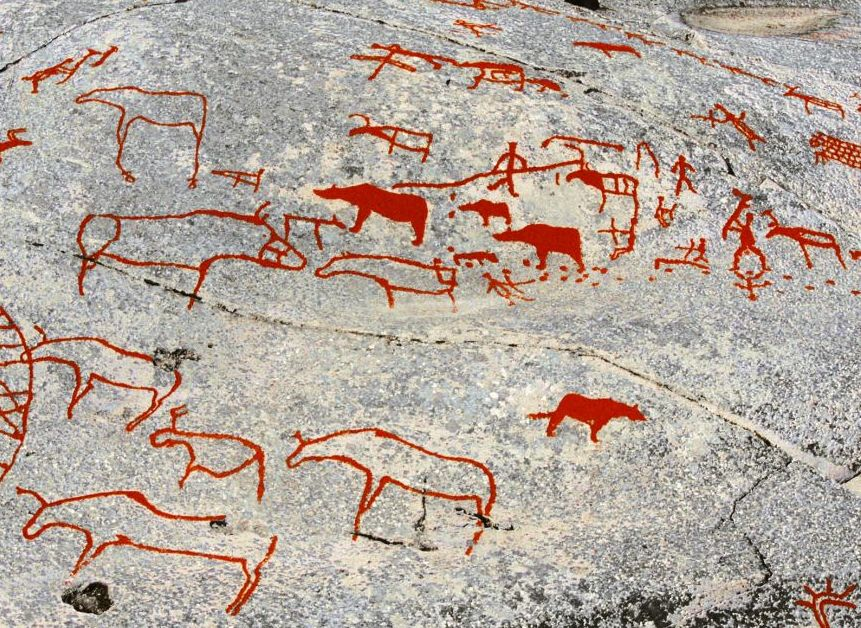 Hjemmelund, Norvegia. 4.000 a.C.
Fra le popolazioni dell’antica Europa celtica e mediterranea oltre che di tutta la Siberia l’orso è a simbologia femminile 
e rappresenta la maternità.  E’ uno degli attributi di Artemide, dea nera della foresta e della fauna selvaggia, ed è legato al nord.
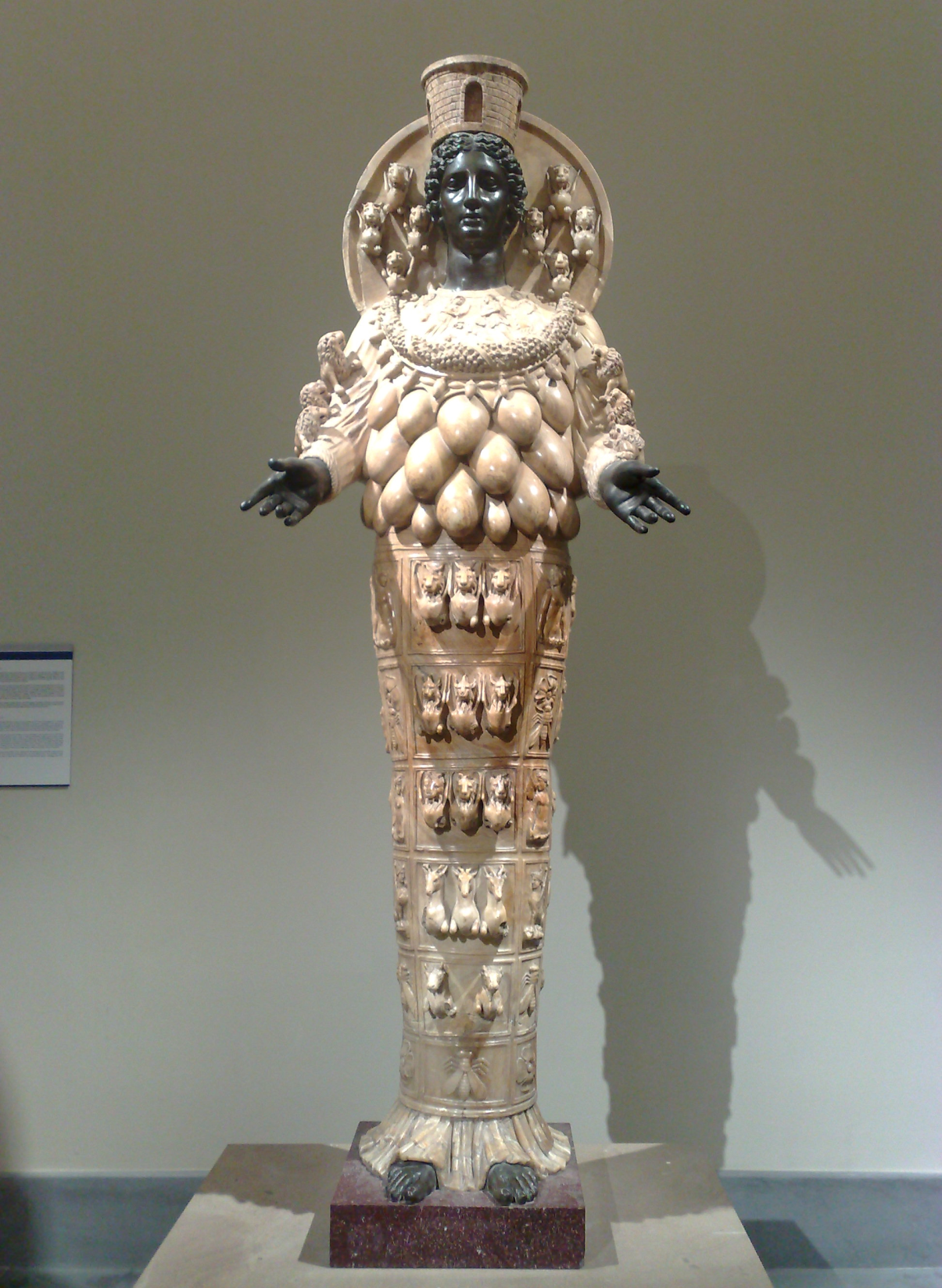 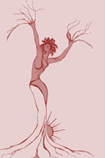 Michela Zucca
Servizi Culturali
Nell’antica Grecia le ragazze dell’aristocrazia dovevano «diventare orse» prima di sposarsi: il rito tramanda il ricordo di arcaiche cerimonie sciamaniche di iniziazione e trasformazione legate alle donne.
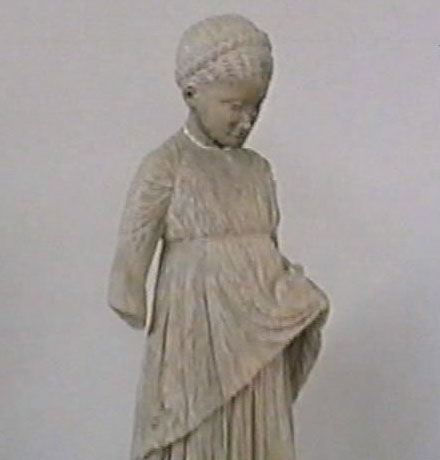 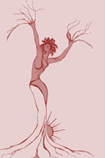 Arktoi:  piccola orsa. Santuario di Artemide.
 Brauron, Grecia, 2.000-1.600 a.C.
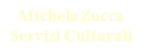 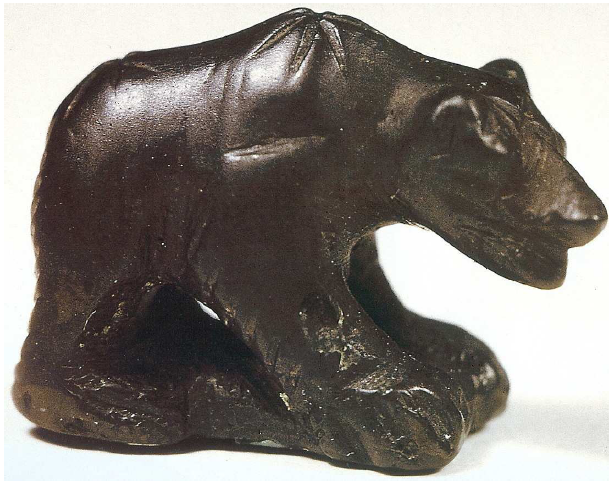 Amuleto di fattura celtica.
Lancashire, Inghilterra.
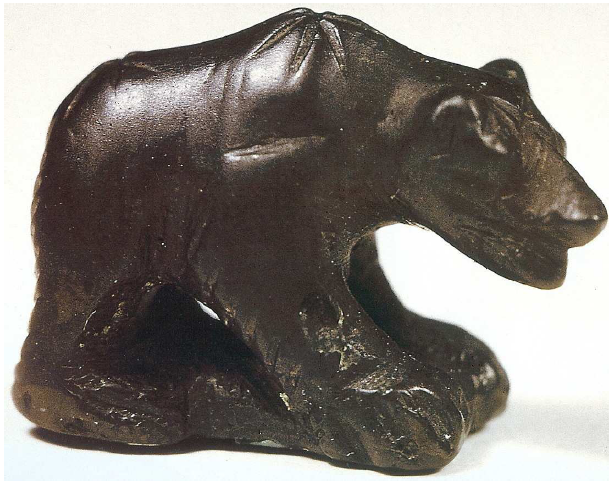 Amuleto in pietra di fattura celtica. Lancashire, Inghilterra.
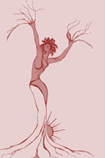 Michela Zucca
Servizi Culturali
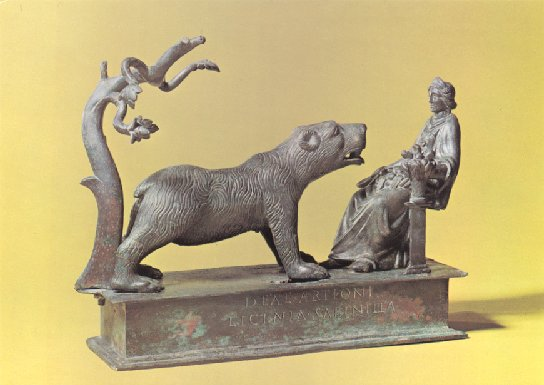 La dea Artos. Mure, Svizzera.
Fra i Celti l’’orsitudine’ 
è simbolo di regalità: Artù
È il re Orso, nasce peloso in primavera e scompare in autunno quando i plantigradi vanno in letargo.
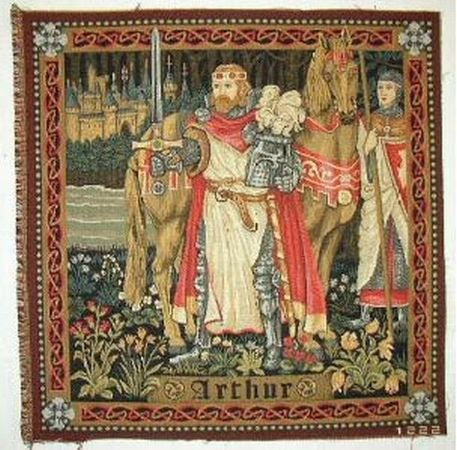 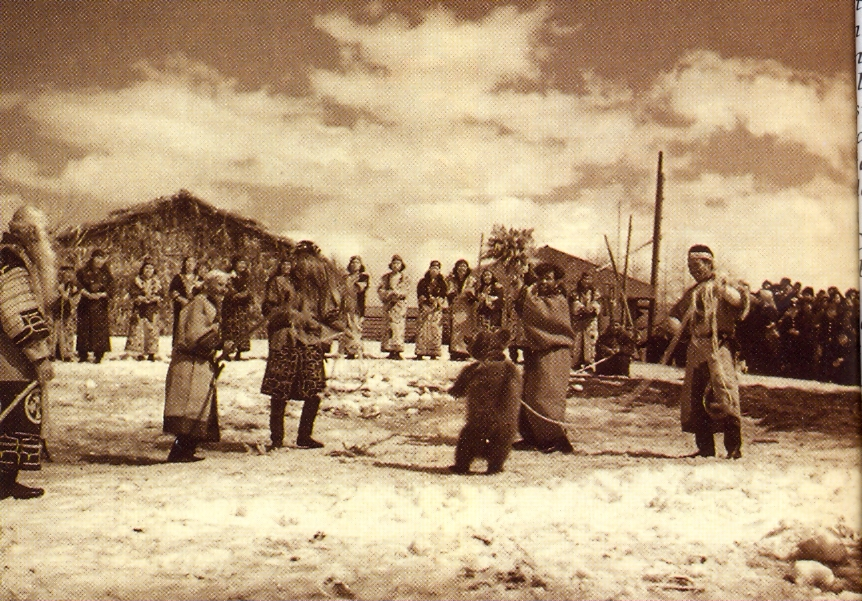 Rito Ainu dell’orso. Giappone, isola di Hokkaido.
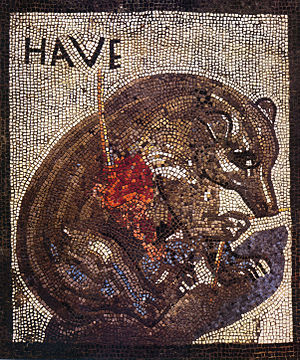 Casa dell’orso ferito, Pompei, I sec. d.C. Mosaico all’ingresso.

Per i romani è una bestia in competizione con l’uomo, da sterminare e da rappresentare morente.
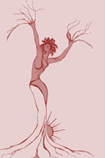 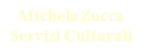 Berserkir: da berr in germanico bär, in nederlandese beer, ‘orso’, GUERRIERI ORSI
Sembra che i berserkir fossero bande religiose o società di guerrieri.
secondo la leggenda si trasformavano letteralmente in enormi orsi mannari durante la battaglia e si diceva che non potessero essere sconfitti perché non sentivano dolore senza ricorrere all'asportazione di parti vitali.
Anche gli alleati dovevano temerli perché nella loro selvaggia furia, potevano decidere di saccheggiare un villaggio amico e violentare le donne. 
La legge cristiana li bandì come pagani. Nel 1100 i berserkir organizzati erano spariti.
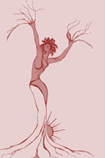 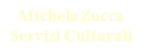 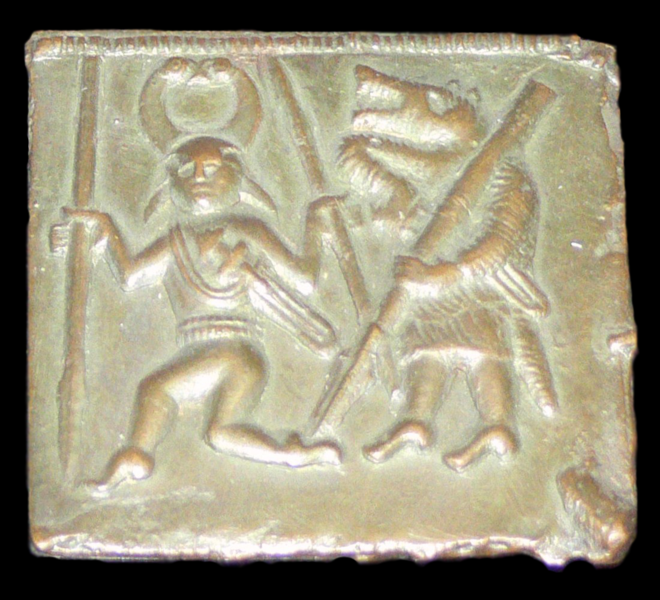 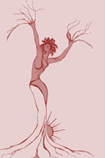 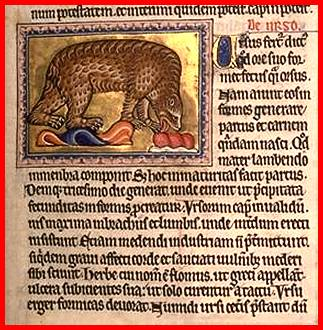 Nel Medio Evo diventa compagno di santi e di asceti, ma si comincia una furibonda guerra di sterminio che, nel giro di qualche secolo,  lo rende residuale.
Sant’Ulcese (Ursicino) vescovo gallico del V secolo. 

La tradizione vuole che il santo possedesse due buoi, dei quali si serviva, aggiogandoli ad un carro, per trasportare i materiali necessari alla costruzione della chiesa. L’orso sbucato dai boschi si sarebbe avventato su uno dei buoi, uccidendolo; il santo, allora, gli ingiunse di prendere il posto del bue ucciso, al traino del carro. La belva, miracolosamente ammansita, ubbidì prontamente all’ordine, portando così a compimento il lavoro.
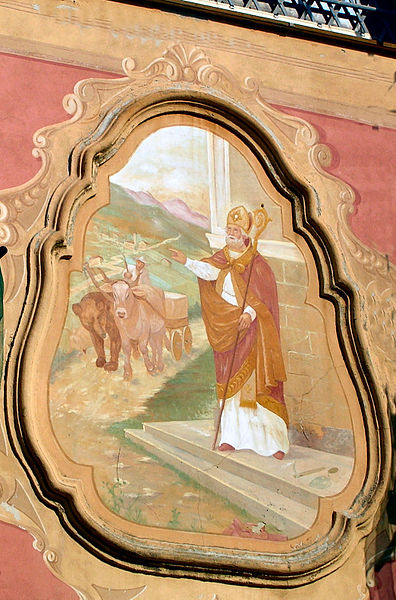 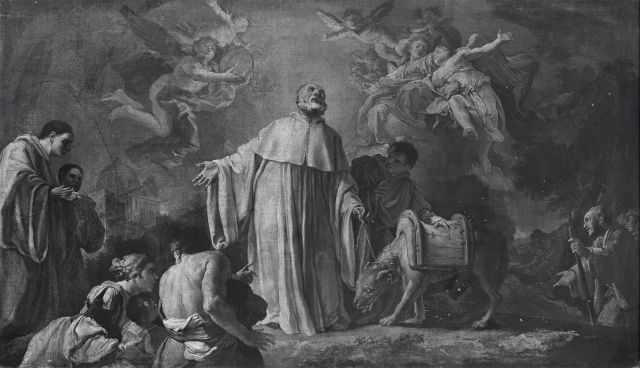 Molti santi, in ogni parte d’Europa, hanno orsi 
che li aiutano, gli fanno da cavalcatura e li salvano 
in situazioni difficili….
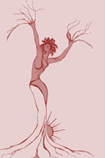 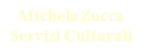 In compagnia dei santi cristiani, però, appare sempre incatenato, i riti arcaici che lo vedono protagonista vengono piano piano carnevalizzati, gli «uomini selvatici» che popolano le selve europee vengono sterminati come belve. La «soluzione finale» si compie.
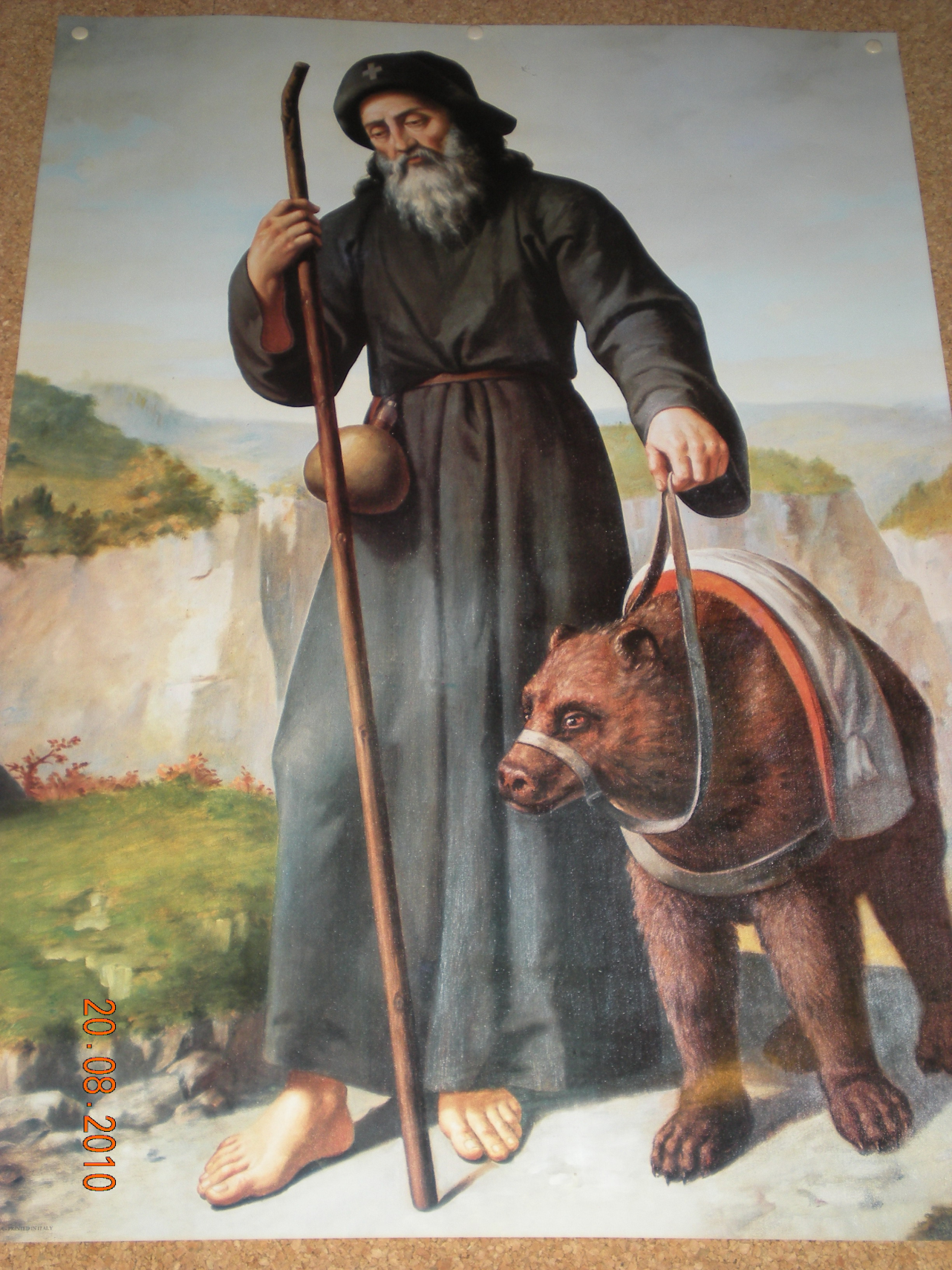 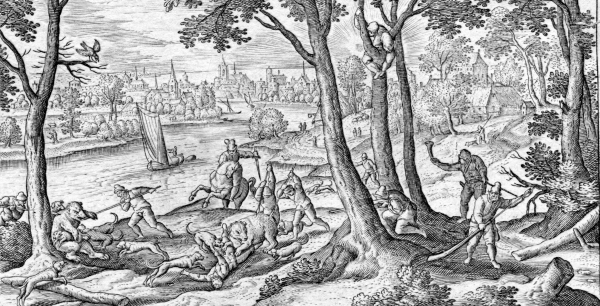 Il povero animale ha ormai perso qualsiasi caratteristica di sacralità. Viene visto come un concorrente nelle risorse di caccia grossi dai signori, che danno ricompense ad ogni pelle.
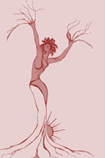 Michela Zucca
Servizi Culturali
Michela Zucca
Servizi Culturali
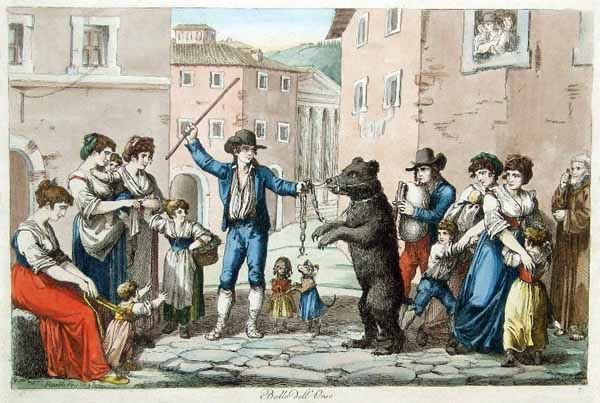 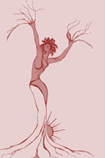 L’orso diventa animale da fiera, viene pubblicamente torturato,  tenuto in catene, ridicolizzato, deriso; «orso» diventa sinonimo di asociale, rozzo, ignorante, violento
Michela Zucca
Servizi Culturali
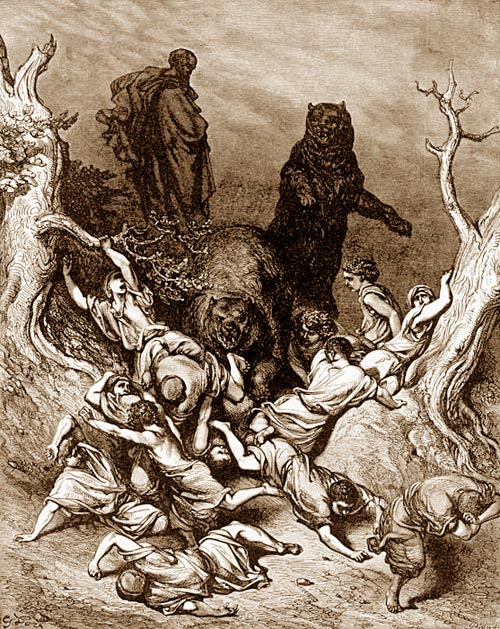 I fanciulli sbranati dagli orsi, particolare da un'incisione 
di Gustavo Doré.La tavola fa riferimento all'episodio narrato nel II Libro dei Re: è lecito eliminarli perché sono assassini, 
Mangiano i bambini, sono bestie demoniache che non hanno senso di esistere.
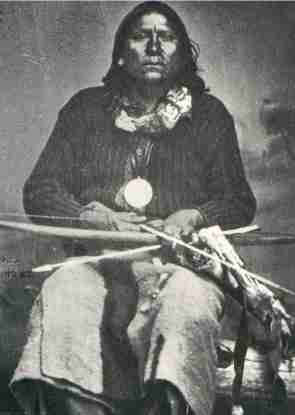 Orso Bianco: Kiowa. L'amicizia dell'uomo bianco mi ha reso povero.

Lo arrestarono nel 1875 accusandolo di aver guidato l’assalto ad un treno. Condannato al carcere a vita, si suicidò gettandosi dalla finestra dell’ospedale.
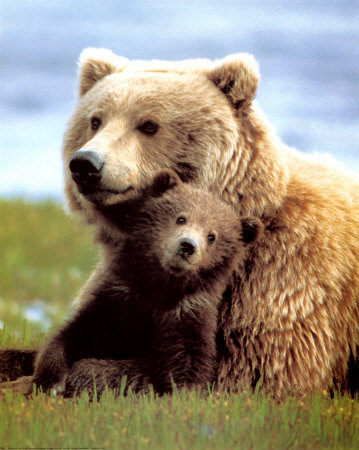 Adesso è diventato attrazione turistica: ma ancora una volta, si vorrebbe utilizzarlo senza dare niente in cambio, senza capire che se anche fa qualche danno, il rapporto costi-benefici è nettamente a nostro favore.
Mentre i popoli ‘primitivi’ erano ben consci che alla natura non si può chiedere senza dare niente in cambio, noi pretenderemmo di guadagnare sulla pelle dell’orso, che dovrebbe stare fermo e non danneggiare persone e proprietà.
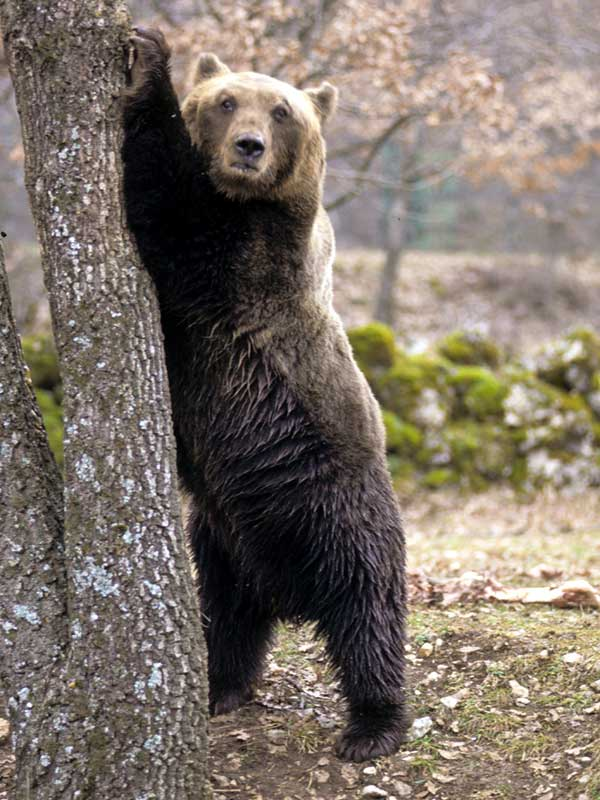 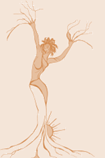 Michela Zucca
Servizi Culturali
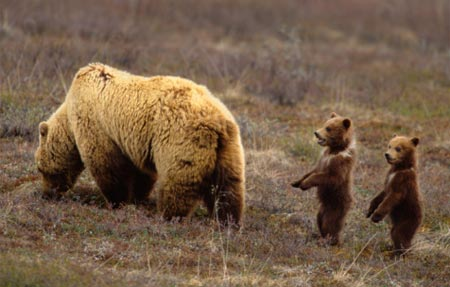 Bisogna riabituarsi a relazionarsi con la natura selvaggia, e a capire il valore del sacrificio che facevano i nostri antenati.
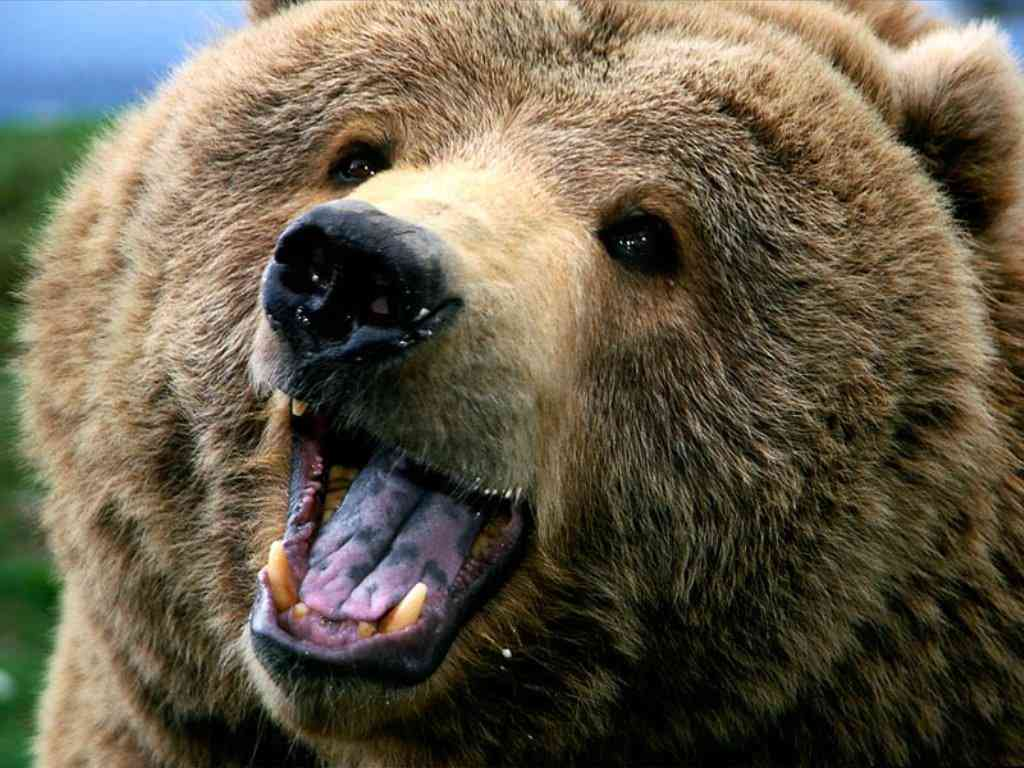 GRAZIE
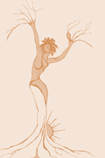 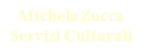